The Science debate #6
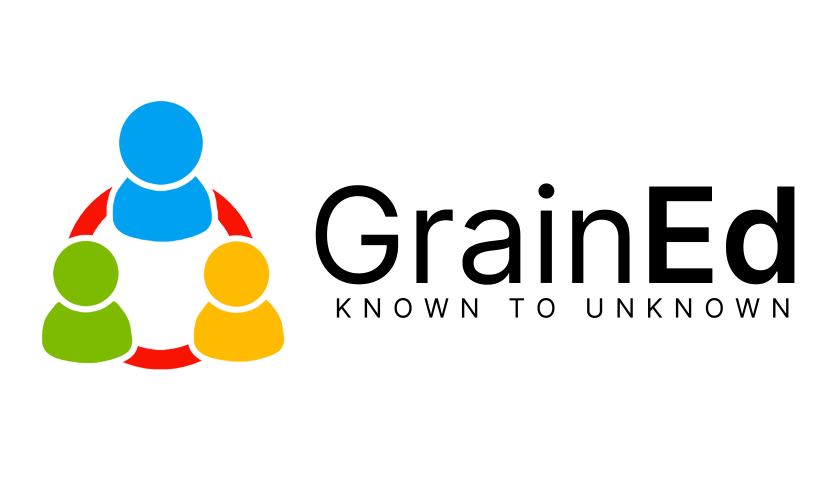 by Satish
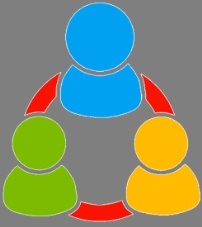 Debate #6
Will season calendar  ever change?
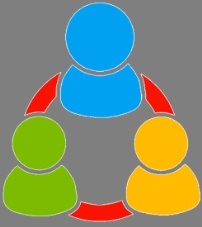 History of calendar
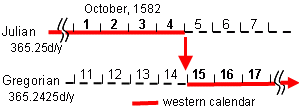 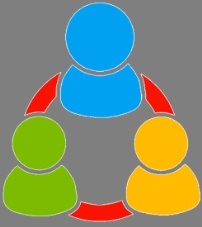 Seasons
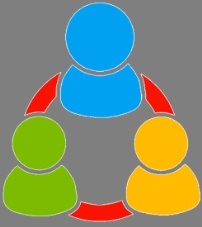 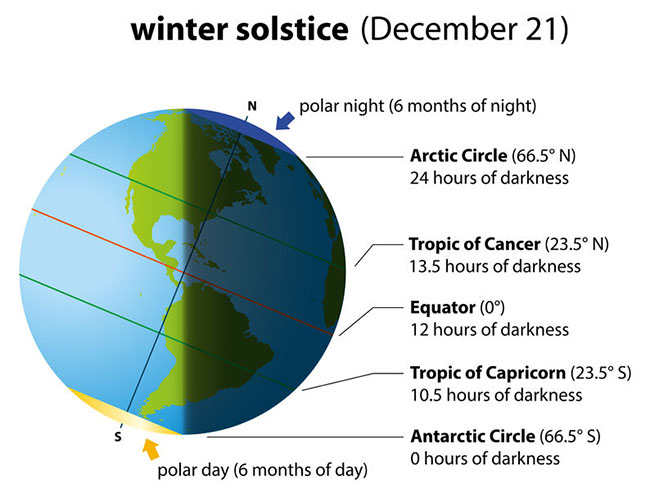 23.5˚
23.5˚
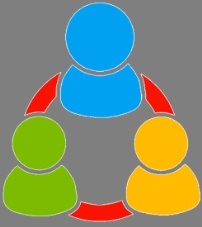 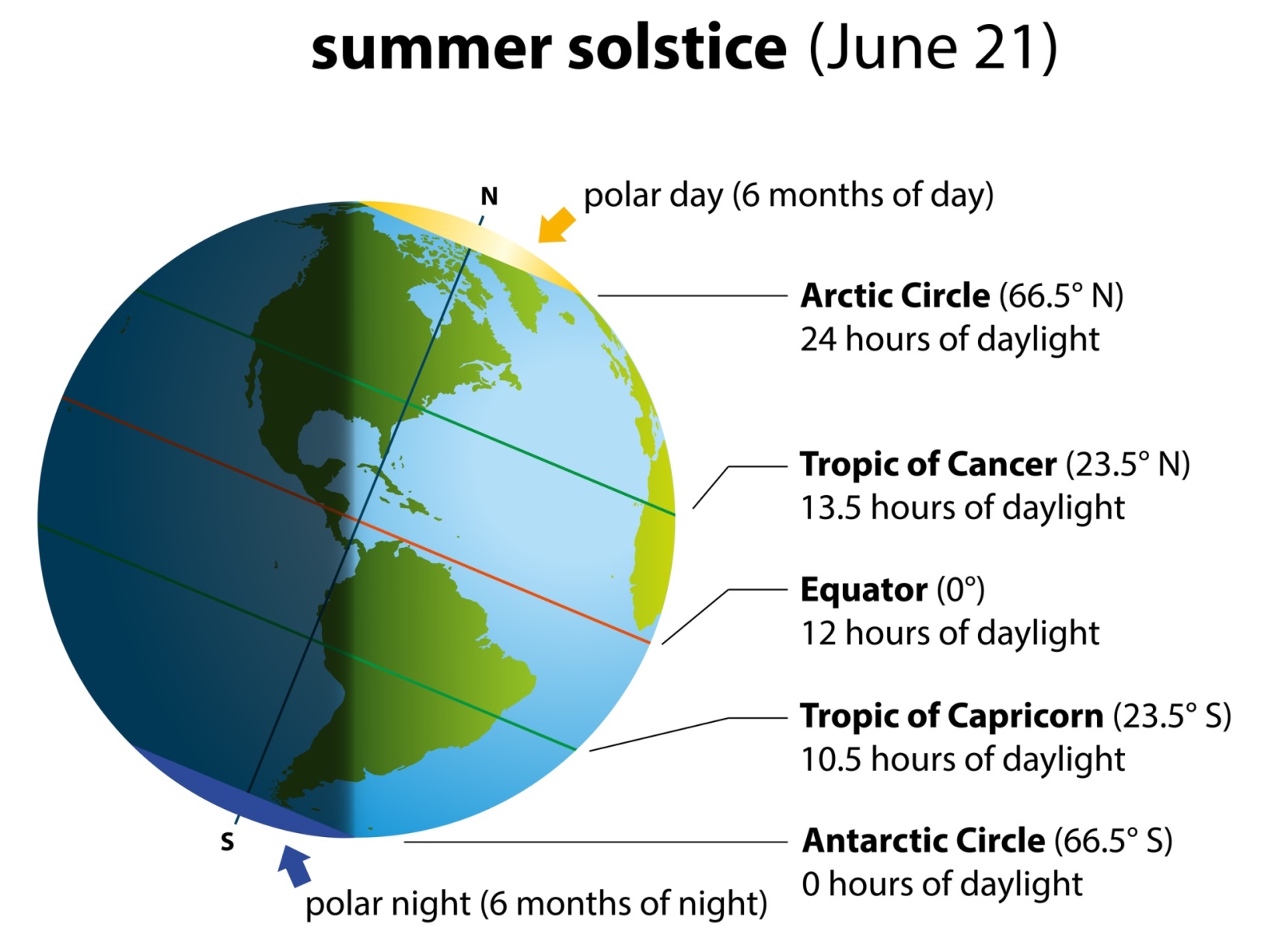 23.5˚
23.5˚
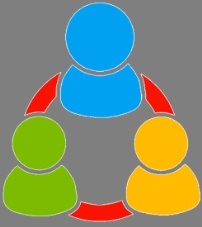 Precession
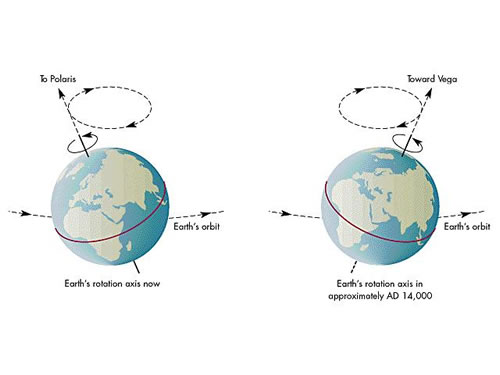 Earth rotation axis in 2020
After 12900 years
25800 years ~365 days of season shift = 365x24x60 min
1 year ~ 365x24x60/25800 = 20 min of season shift
(Sidereal year – Solar year)
[Speaker Notes: These dates will change due to precession aka conical movement of earth axis. One complete rotation of axis completes in 25800 years. This means in every 12900 years, the equinox and solistice would shift by 6 months. Shift of equinox/solistice 20 min per year which is the difference between sidereal year and tropical year (365d*24h*60m/25800y = 20 min per year)
Sidereal year takes star as reference and is 20 min longer than solar or tropical year]
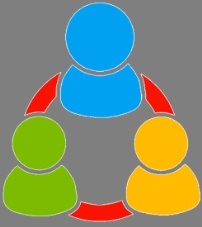 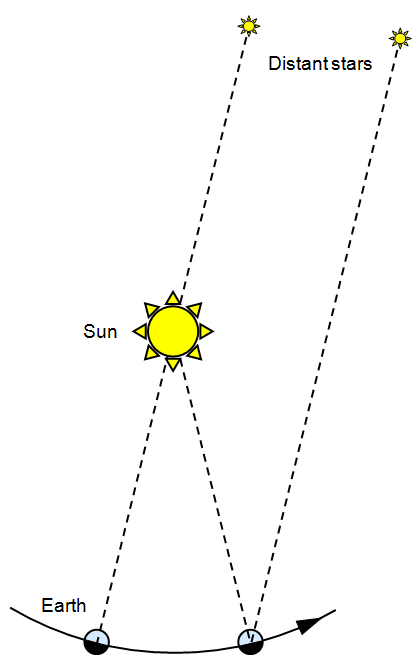 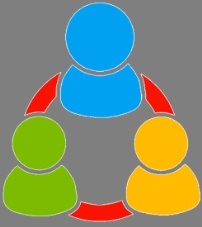 Sidereal time
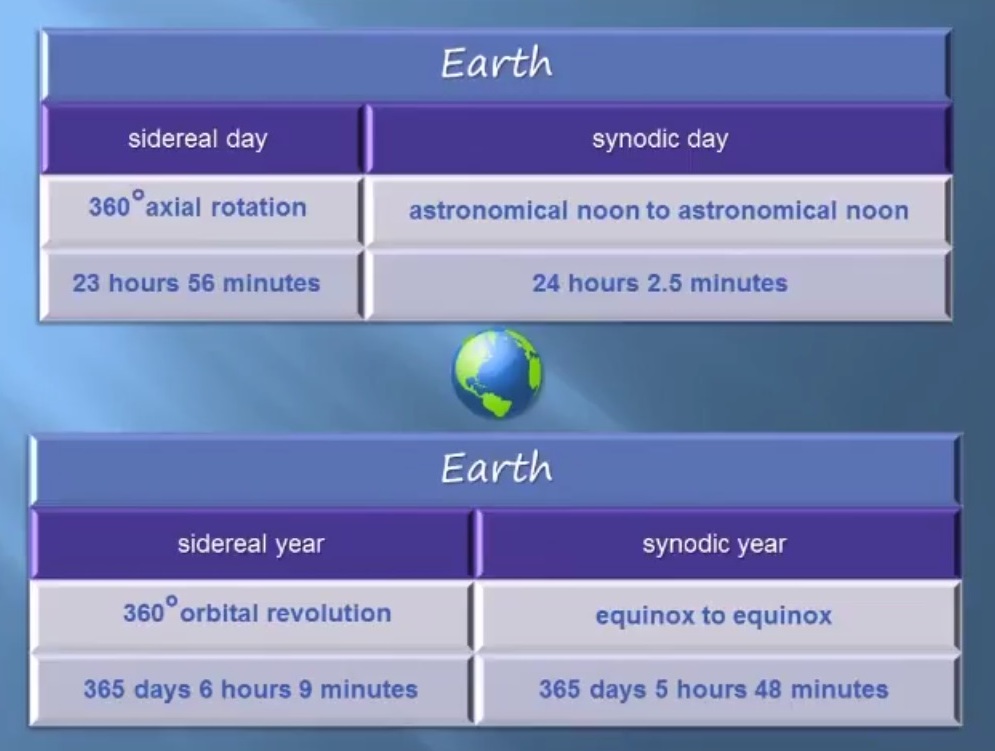 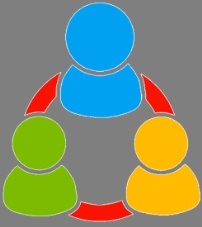 Tides
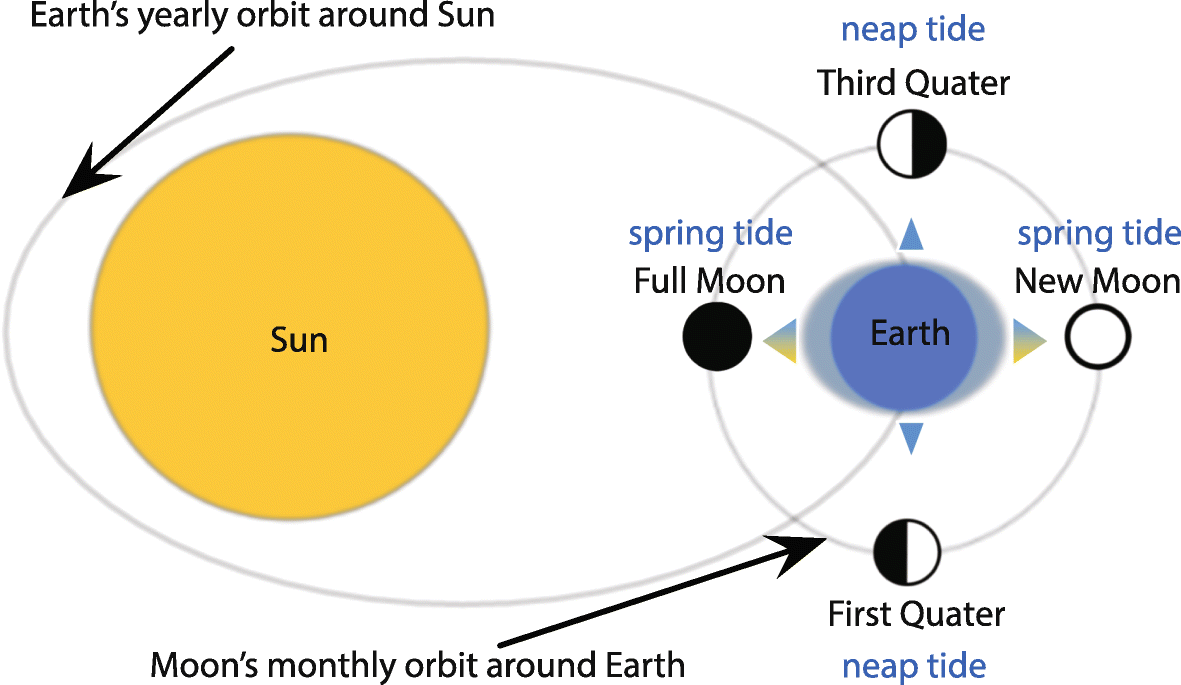 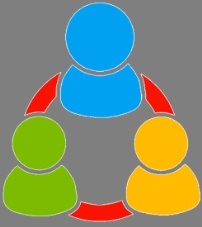 Moon wobble
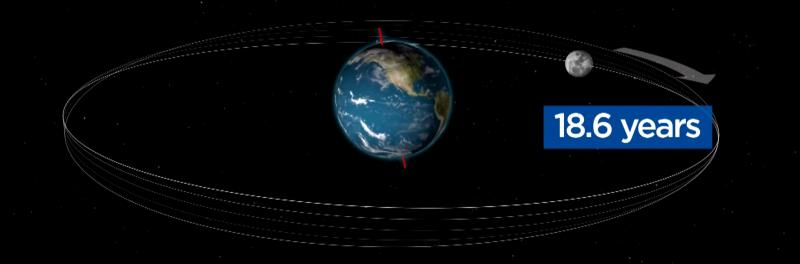 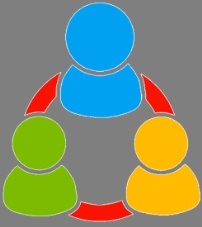 Global warming
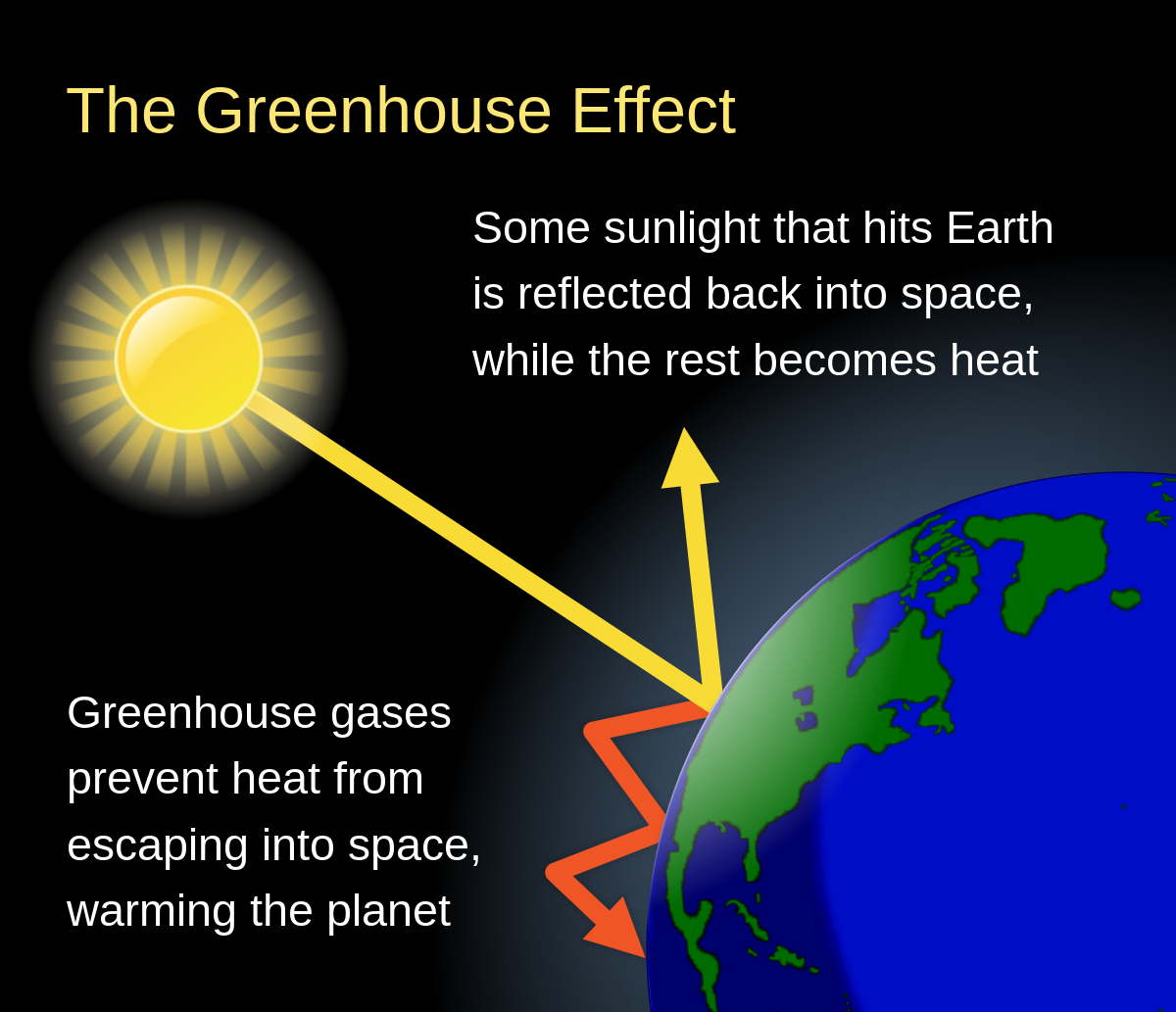